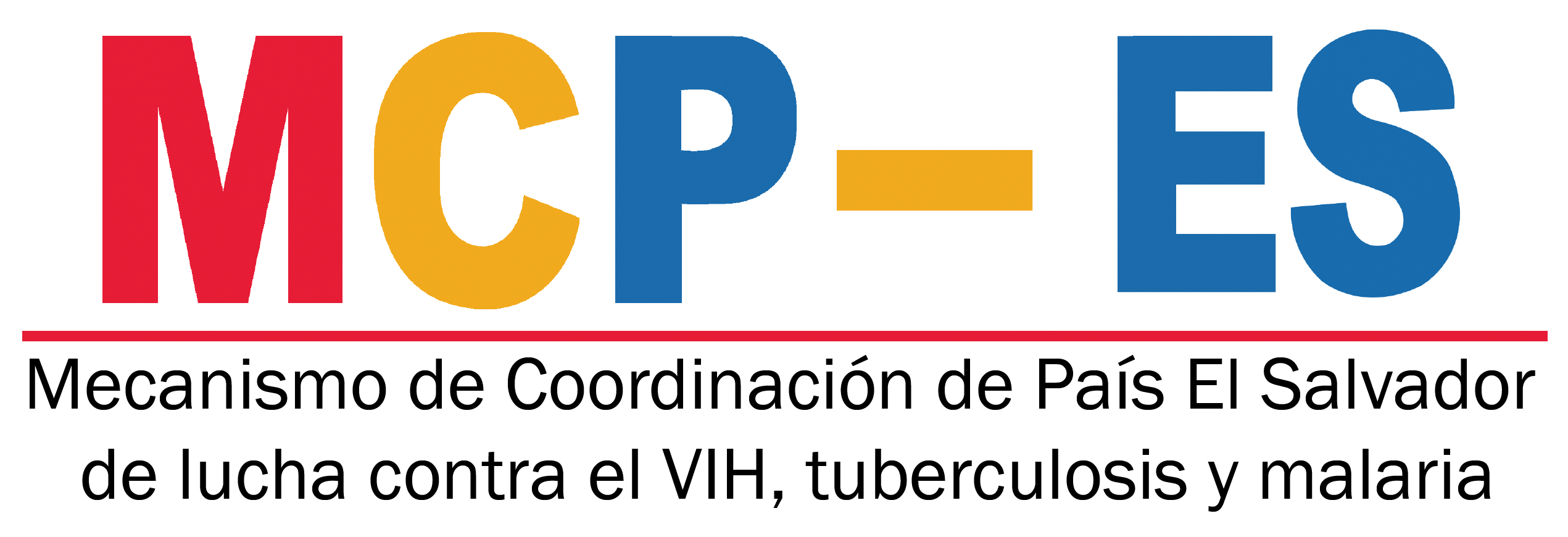 Programa de Inducción Comité Ejecutivo 2023-2025
Introducción al Marco de Desempeño del MCP-ES
Ponente:
Lcda. Marta Alicia de Magaña
Directora Ejecutiva del MCP-ES

5 de septiembre de 2023
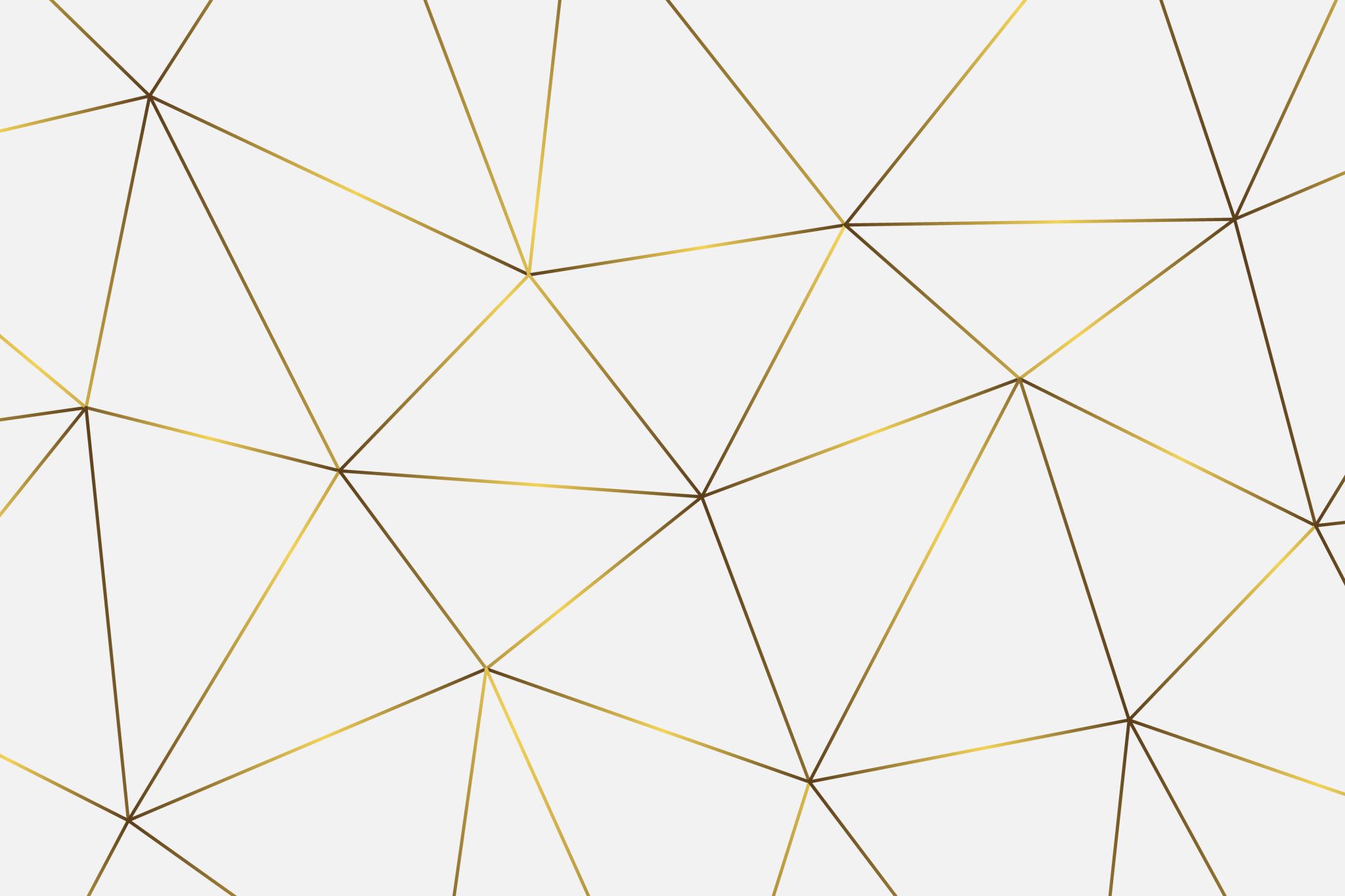 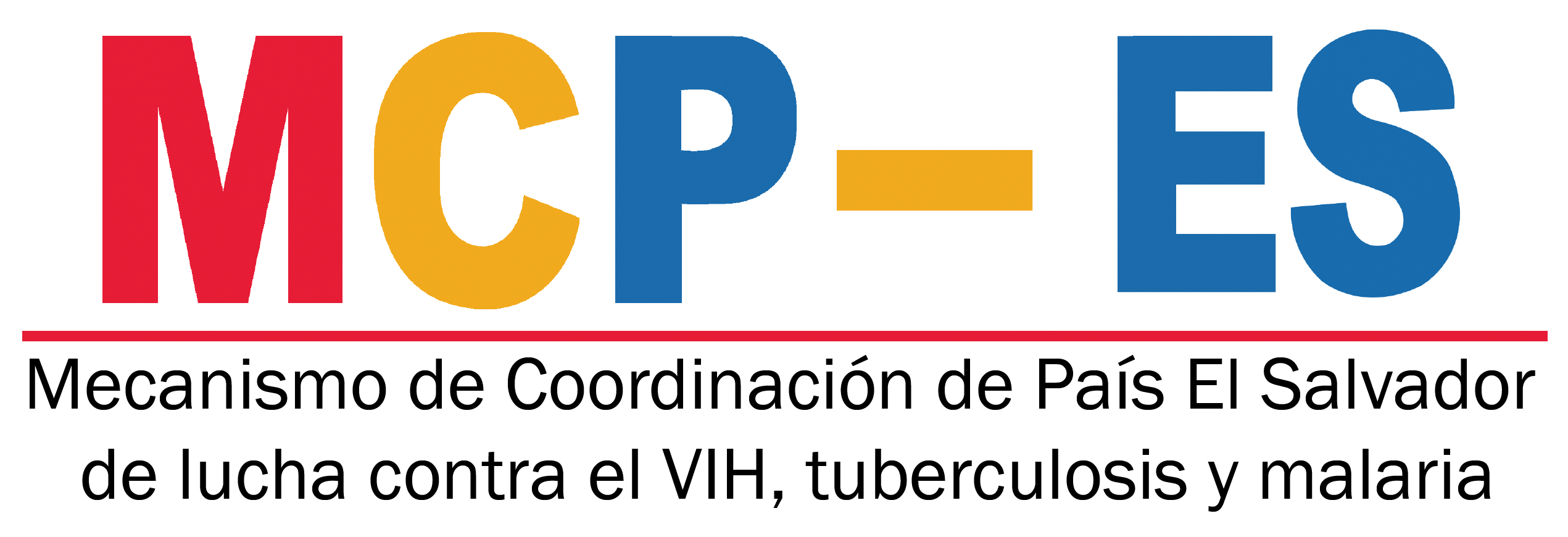 Carta de implementación
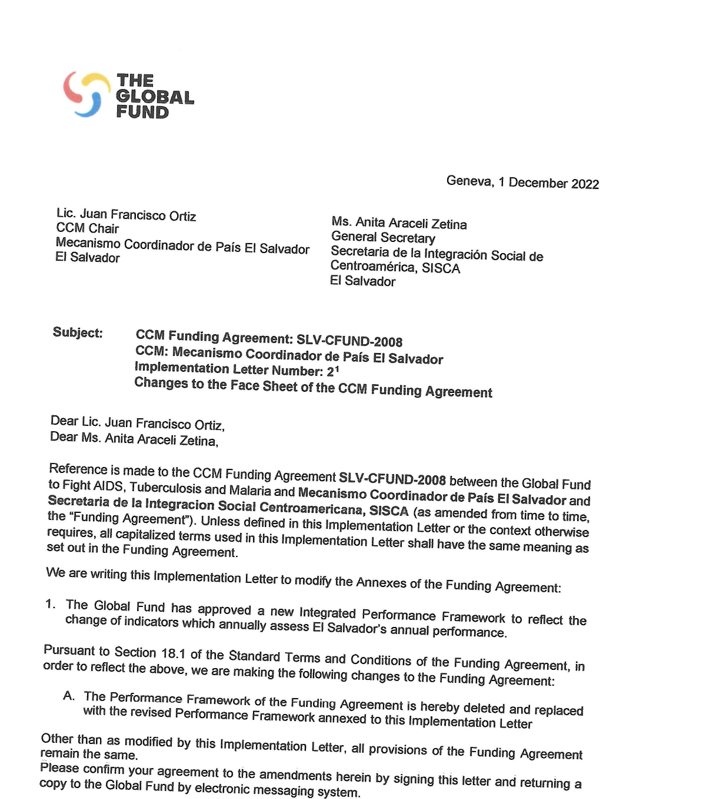 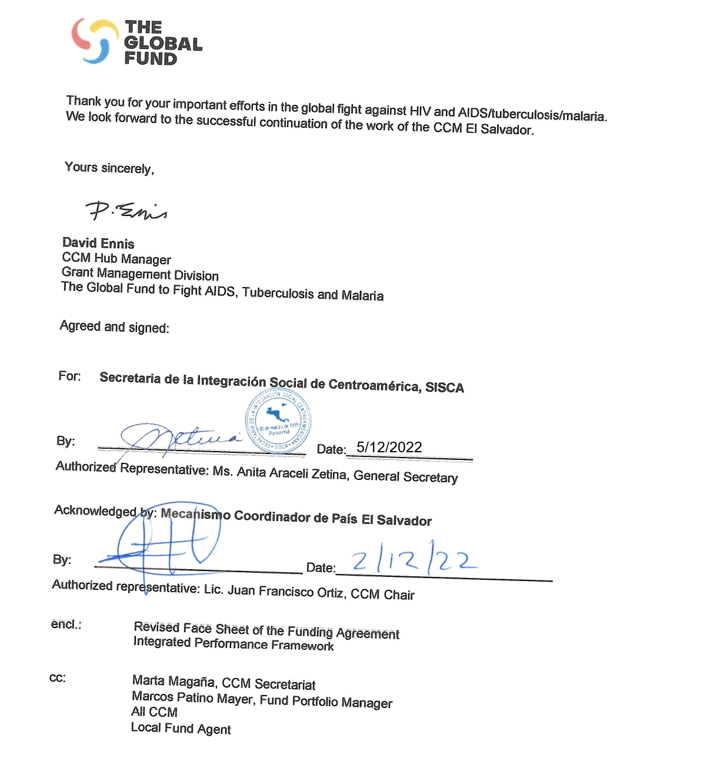 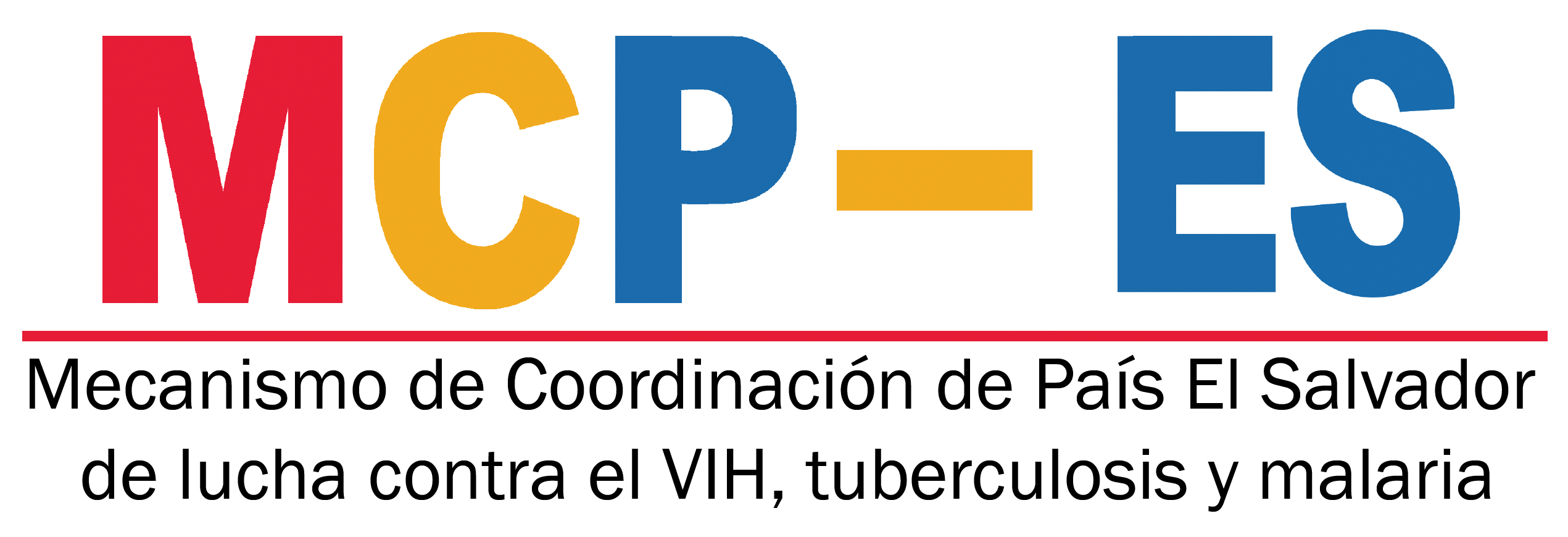 Traducción no oficial
Se hace referencia al Acuerdo de Financiamiento MCP SLV-CFUND-2008 entre el Fondo Mundial de Lucha contra el SIDA, la Tuberculosis y la Malaria y el Mecanismo Coordinador de País El Salvador y la Secretaría de la Integración Social Centroamericana, SISCA (con sus modificaciones periódicas, el “Acuerdo de Financiación”). A menos que se defina en esta Carta de Implementación o el contexto requiera lo contrario, todos los términos en mayúscula utilizados en esta Carta de Implementación tendrán el mismo significado que se establece en el Acuerdo de Financiamiento.
 
Estamos redactando esta Carta de Implementación para modificar los Anexos del Acuerdo de Financiación:
 
1. El Fondo Mundial ha aprobado un nuevo Marco Integrado de Desempeño para reflejar el cambio de indicadores que evalúan anualmente el desempeño anual de El Salvador.
 
De conformidad con la Sección 18.1 de los Términos y condiciones estándar del Acuerdo de financiación, para reflejar lo anterior, estamos realizando los siguientes cambios en el Acuerdo de financiación:
 
A. Por el presente se elimina el Marco de Desempeño del Acuerdo de Financiamiento y se reemplaza con el Marco de Desempeño revisado adjunto a esta Carta de Implementación.
 
A excepción de lo modificado por esta Carta de Implementación, todas las disposiciones del Acuerdo de Financiamiento siguen siendo las mismas.
Confirme su aceptación de las enmiendas contenidas en el presente firmando esta carta y enviando una copia al Fondo Mundial mediante un sistema de mensajería electrónica.
 
Gracias por sus importantes esfuerzos en la lucha global contra el VIH y el SIDA/tuberculosis/malaria. Esperamos con interés la continuación exitosa del trabajo del MCP de El Salvador.
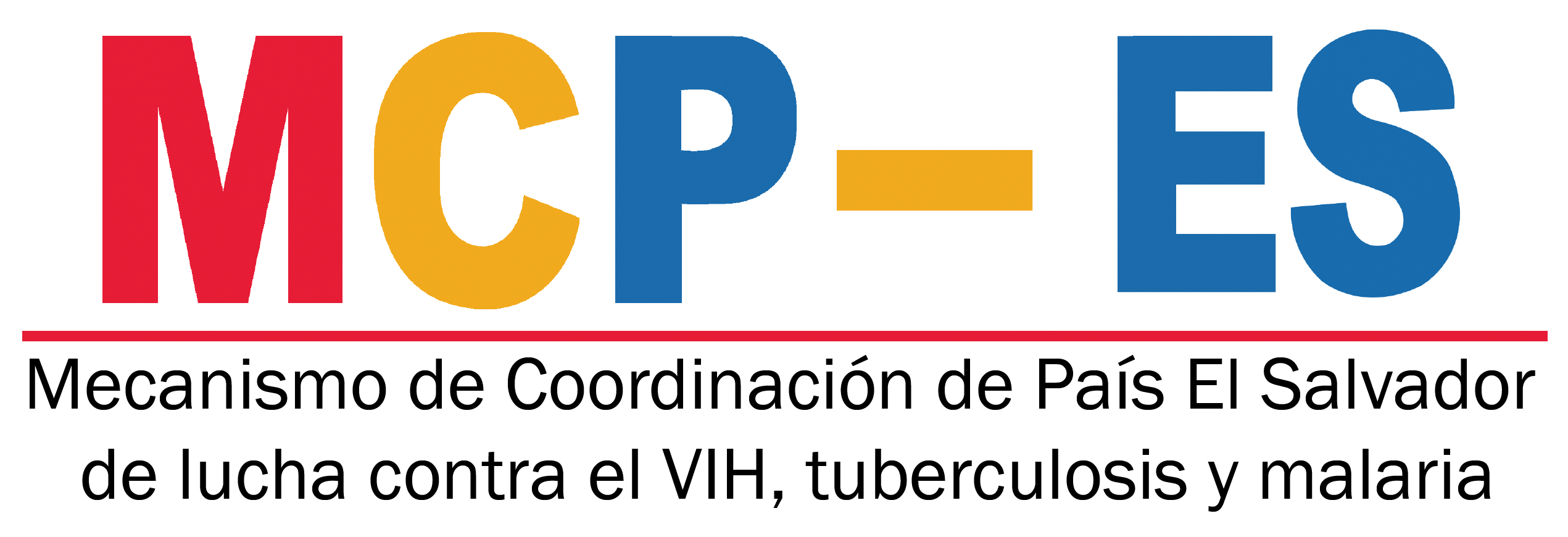 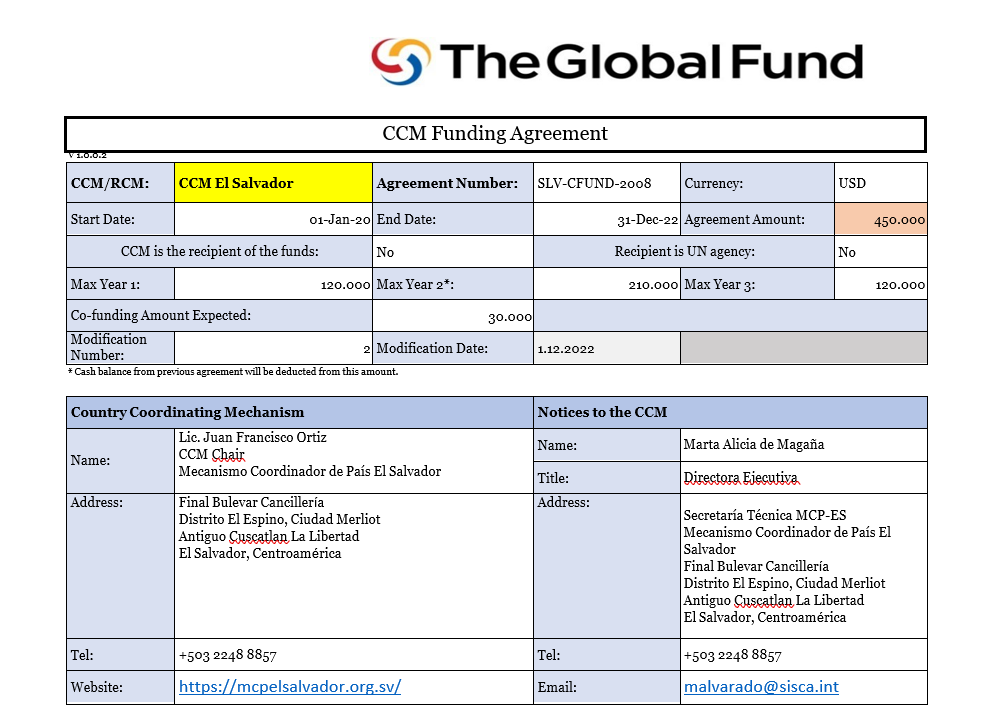 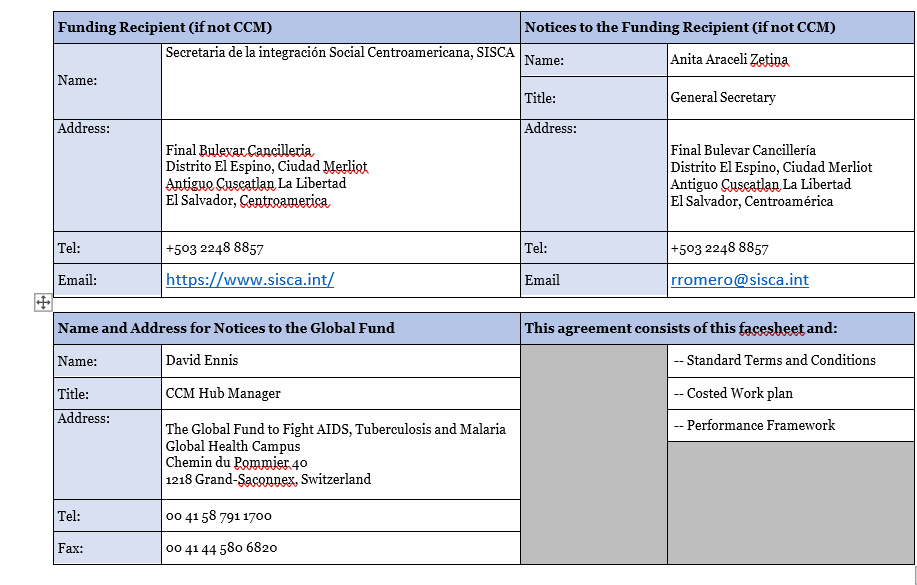 Hoja principal
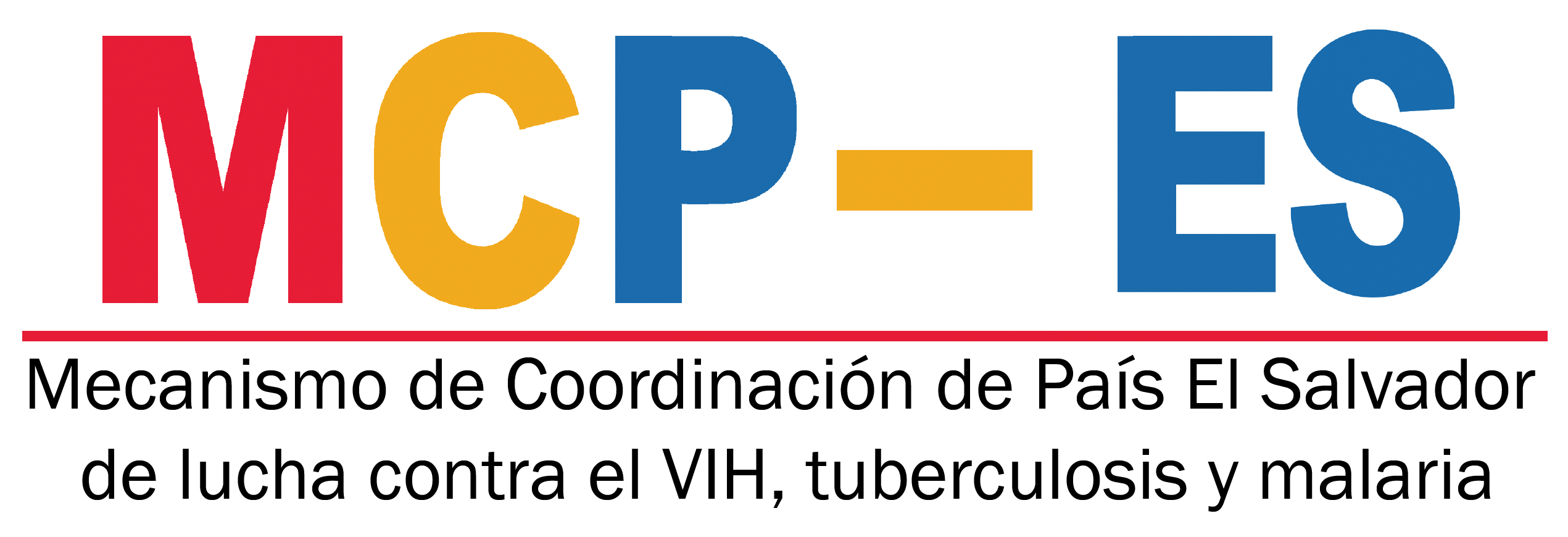 Objetivos de desempeño
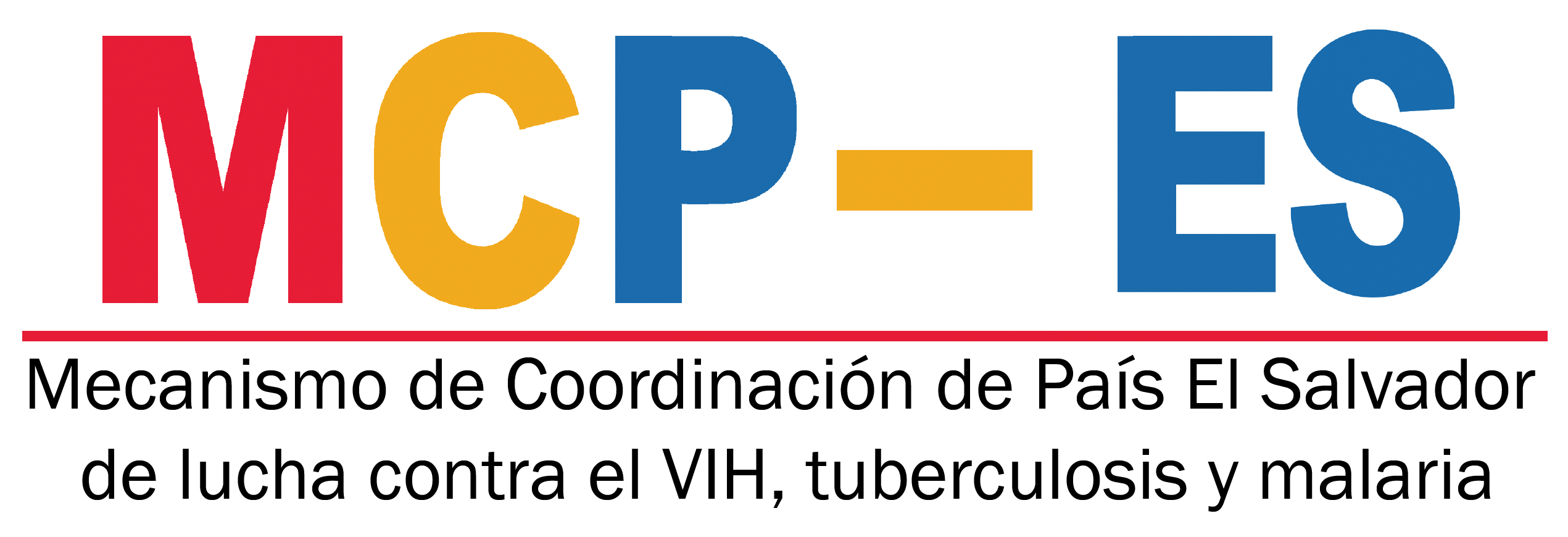 Objetivos de desempeño
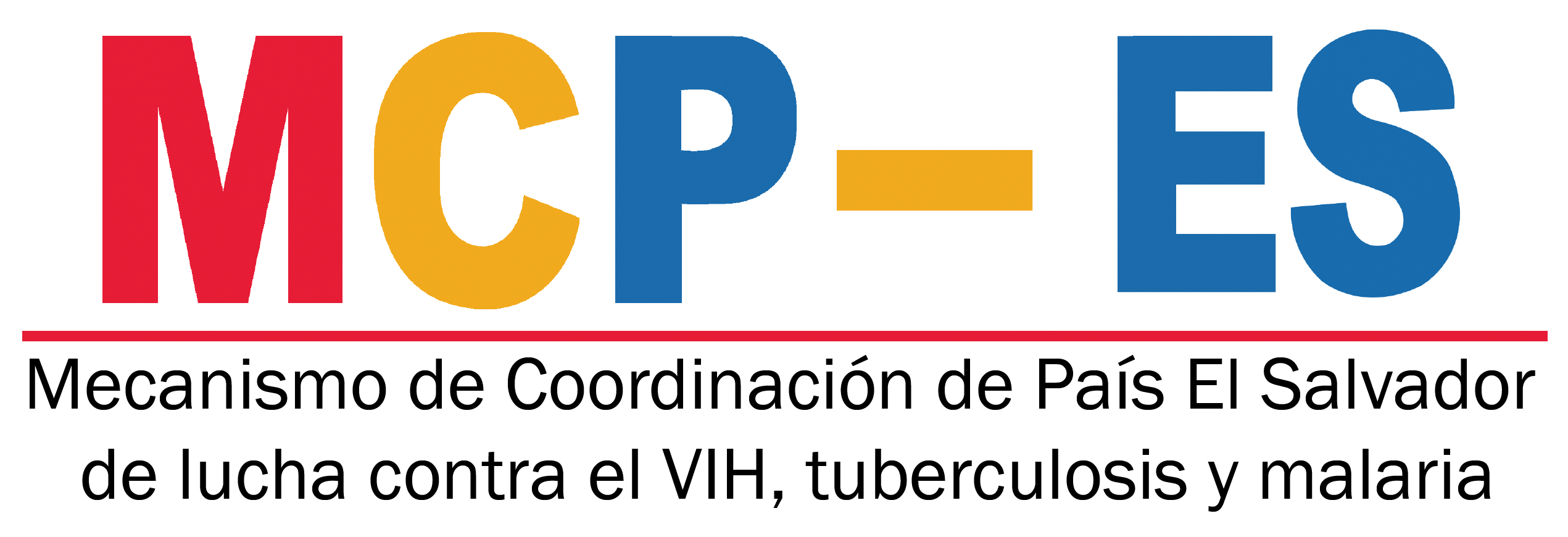 Objetivos de desempeño
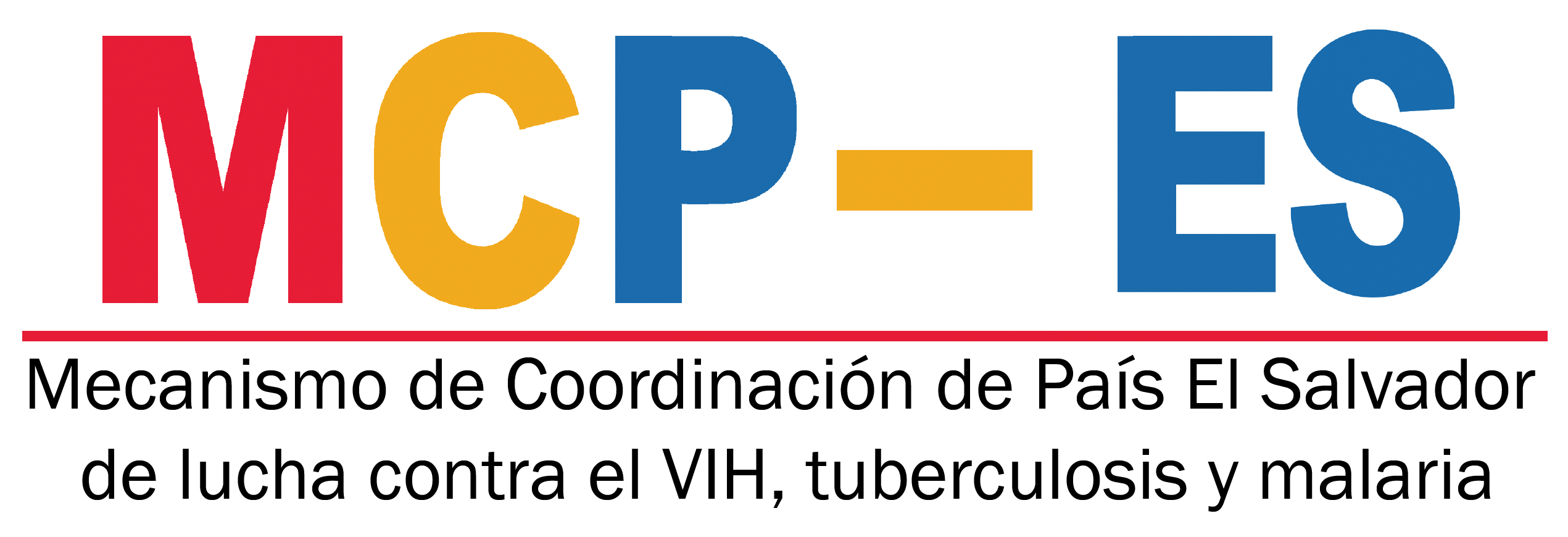 Objetivos de desempeño
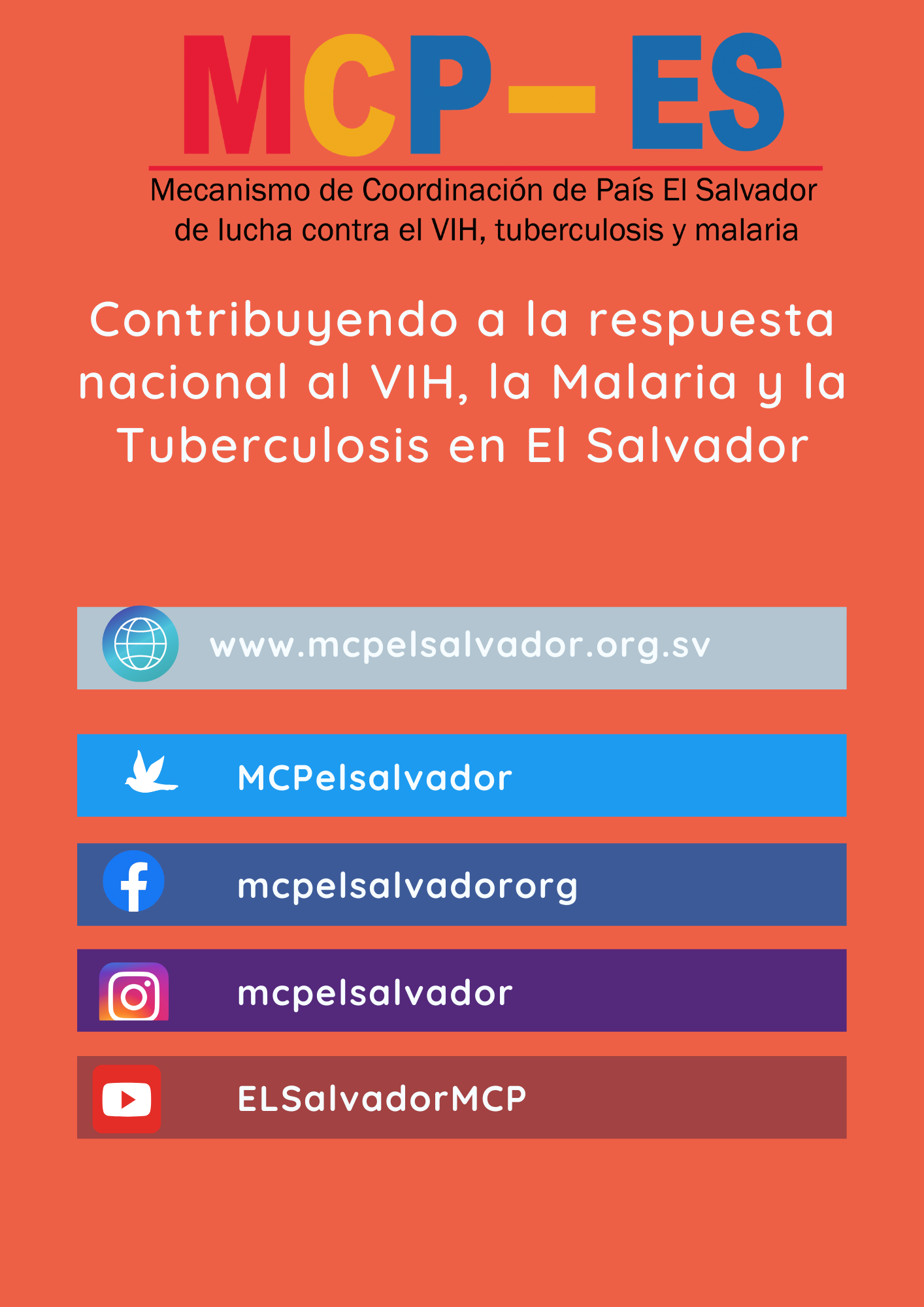 Gracias por su atención